WORLD OF DRONE
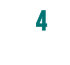 Communication with Drones
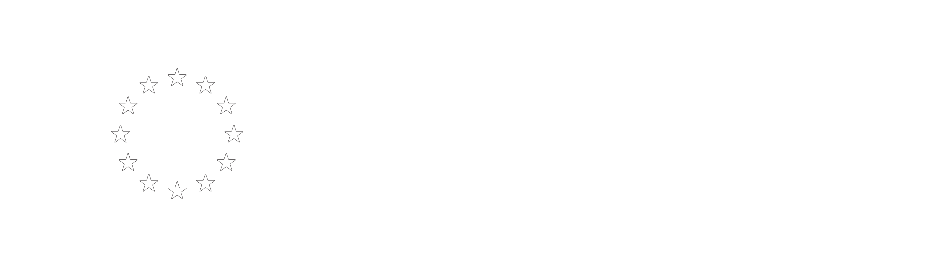 1
Communication
Most UAVs use a radio frequency front-end that connects the antenna to the analog-to-digital converter.
2
Communication
A flight computer controls avionics (and that may be capable of autonomous or semi-autonomous operation).
3
Radio Signal from Operator Side
It can be issued from
GROUND CONTROL

OR

REMOTE NETWORK SYSTEM
4
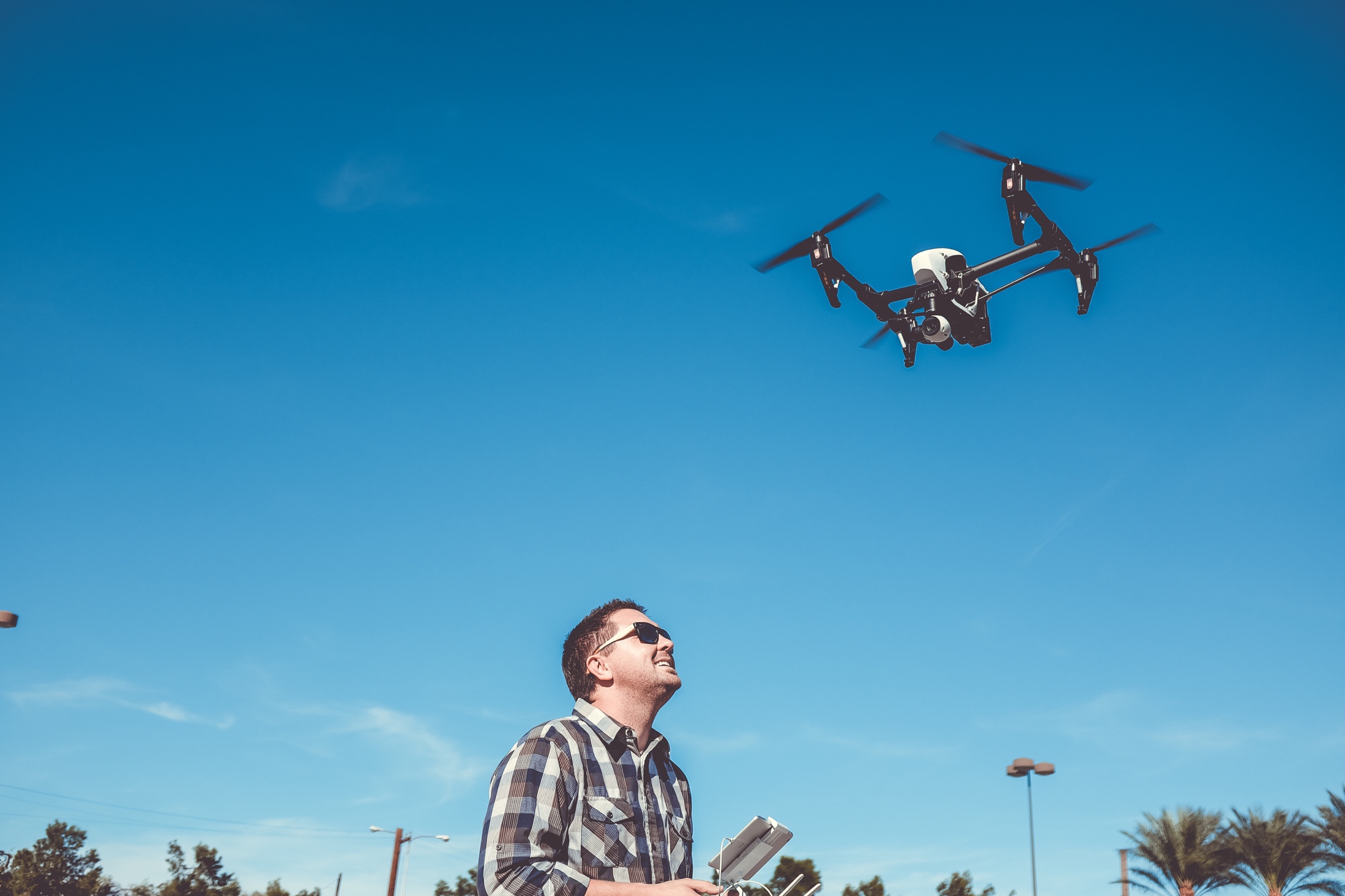 Ground Control
A human operating a radio transmitter/receiver, a smartphone, a tablet, a computer, or the original meaning of a military ground control station (GCS). Recently control from wearable devices, human movement recognition, human brain waves was also demonstrated.
5
Remote Network System
Satellite duplex data links for some military powers.
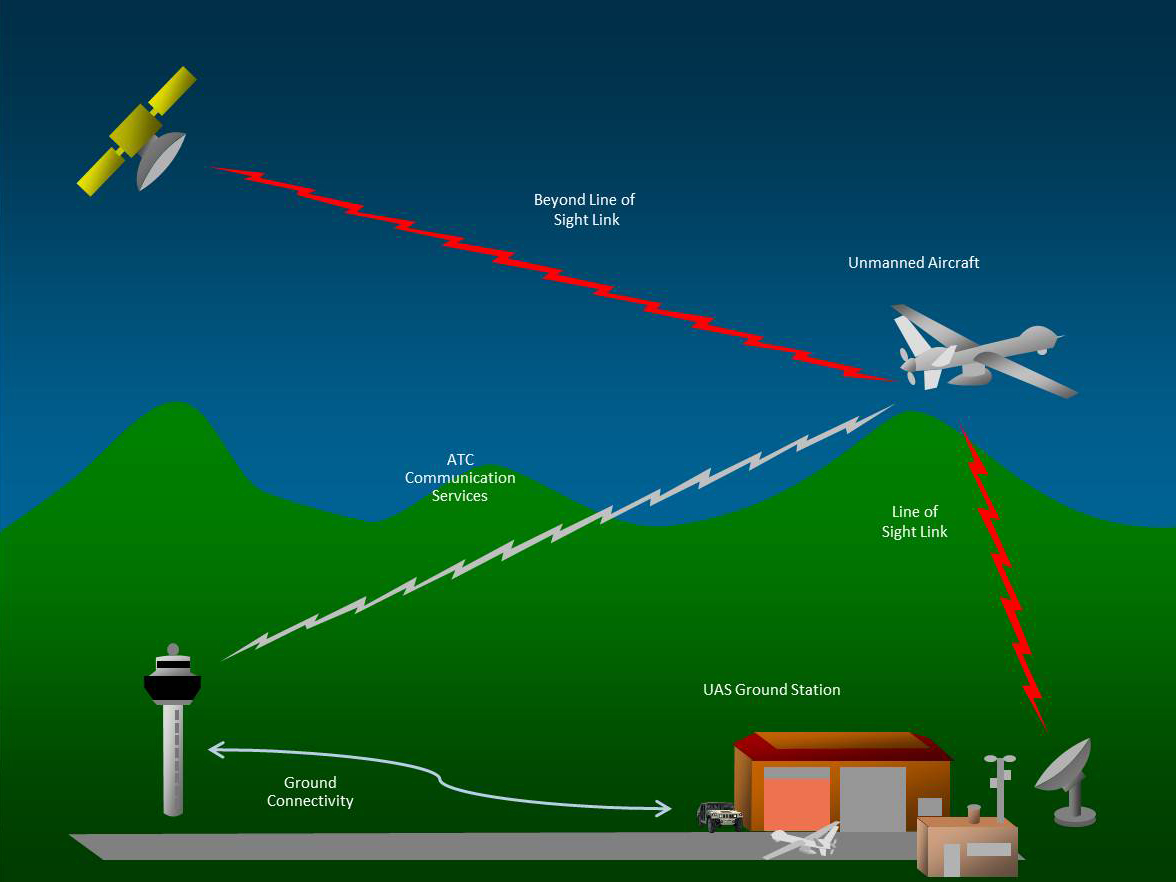 6
?
WELL DONE!
Now you can move on to the next topic...

 How Quadcopters Work!
7